ΧριστοΥγεννα σε Ολο τον κοσμο
ΑΠΟ ΤΟΝ ΑΛΕΧΑΝΔΡΟ ΜΠΑΝΟ
ΠΑΝΕΜΟΡΦΑ ΔΕΝΤΡΑ…
ΜΕΓΑΛΑ…
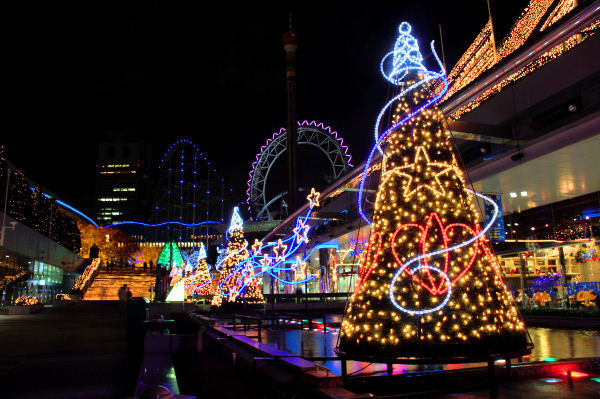 ΚΑΙ ΤΕΡΑΣΤΙΑ
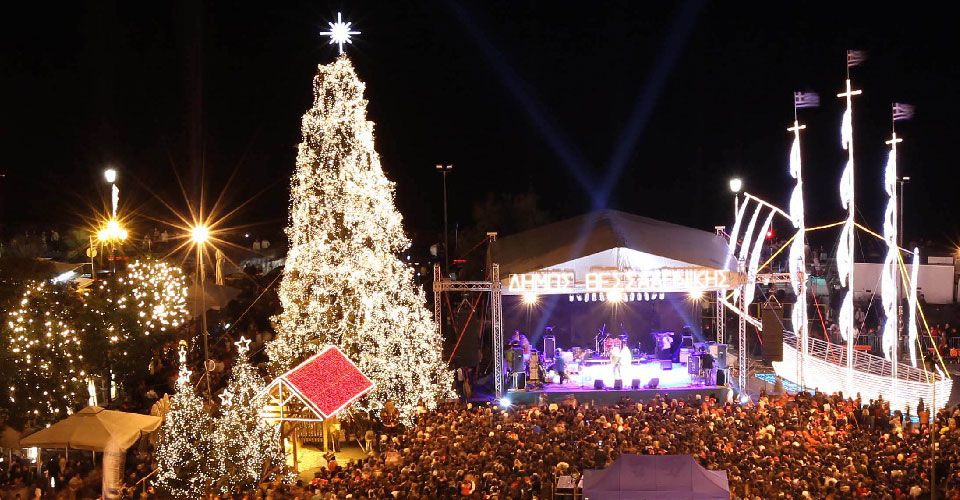 Αϊ-βασιλησ
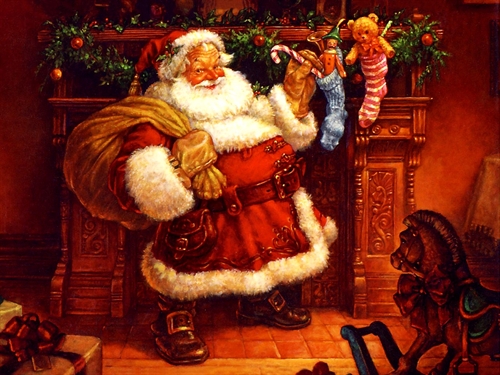 ΧΡΙΣΤΟΥΓΕΝΝΑ ΚΑΙ  ΣΤΟ ΠΑΡΙΣΙ
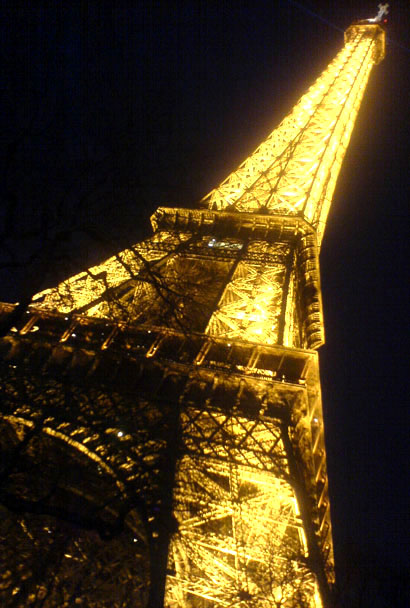 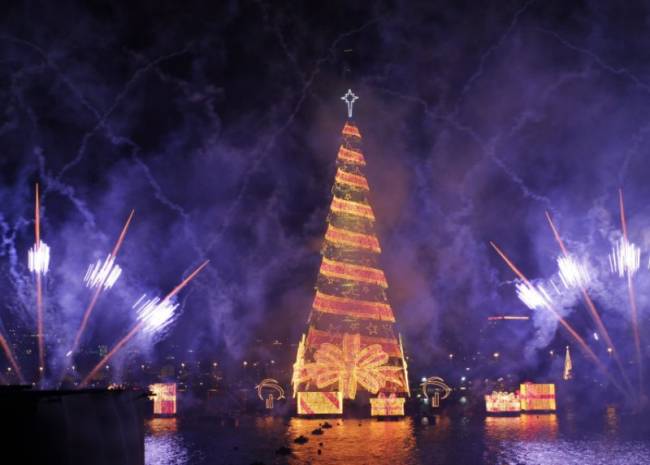 ΑΛΛΑ ΚΑΙ ΣΕ ΑΛΛΕΣ ΧΩΡΕΣ
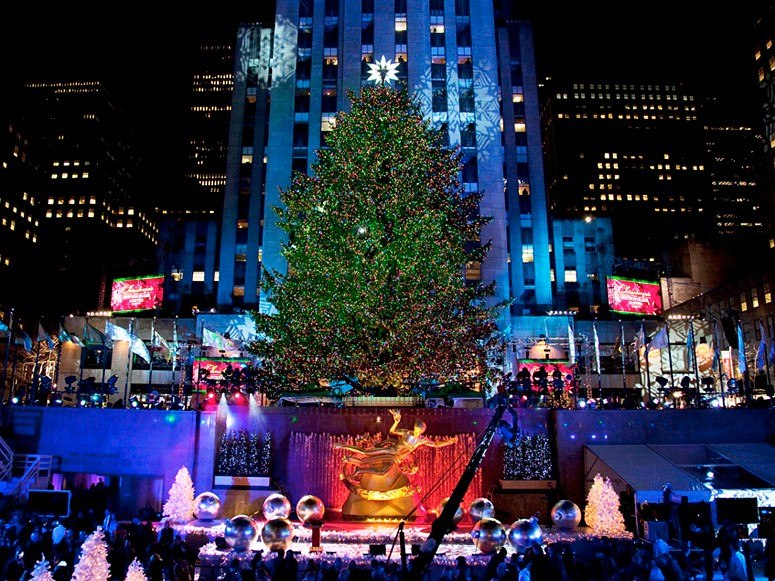 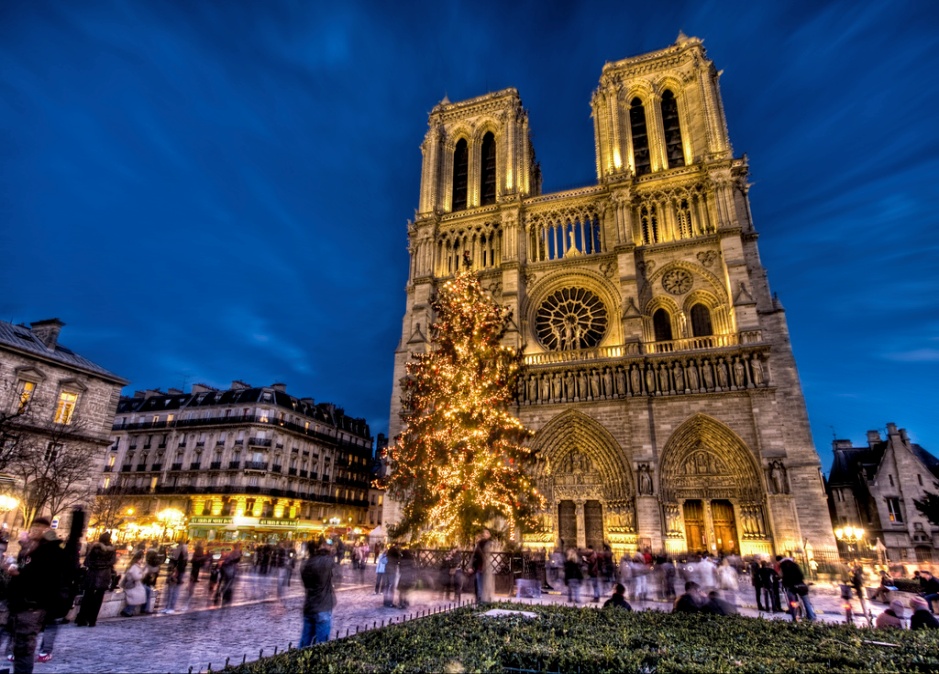 ΣΤΟΛΙΣΜΕΝΑ ΑΞΙΟΘΕΑΤΑ
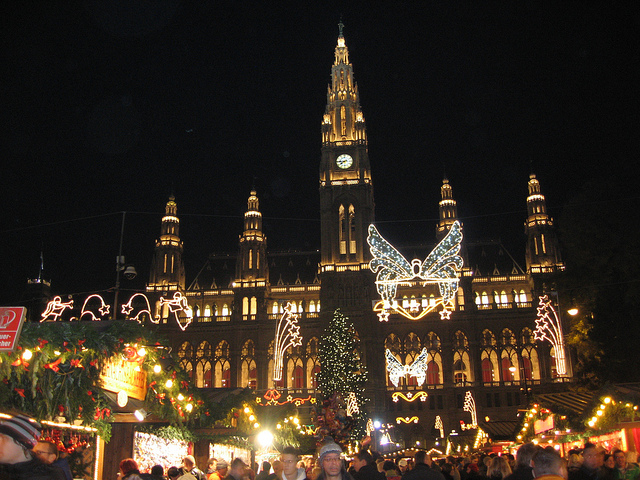 ΔΙΑΚΟΠΕΣ…
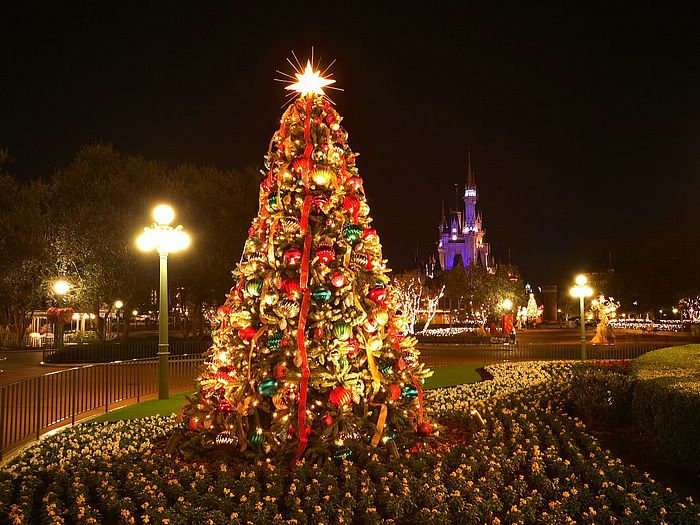 ΣΕ  ΠΟΛΥΤΕΛΗ ΞΕΝΟΔΟΧΕΙΑ
ΜΕ  ΤΑ ΔΙΚΑ ΤΟΥΣ ΜΕΓΑΛΑ ΔΕΝΤΡΑ
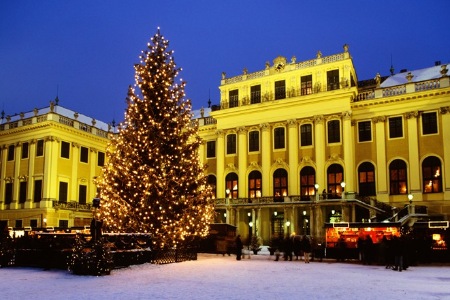 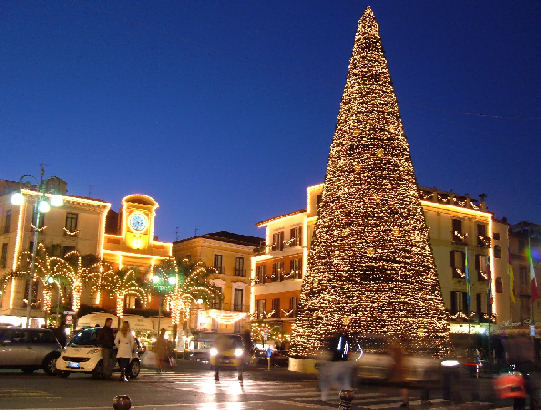 ΣΤΟΛΙΔΙΑ ΓΙΑ ΝΑ ΟΜΩΡΦΗΝΟΥΜΕ ΤΑ ΔΕΝΤΡΑ ΜΑΣ
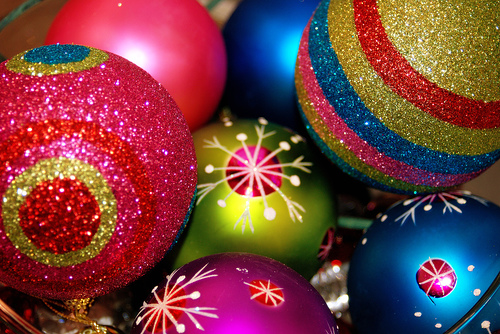 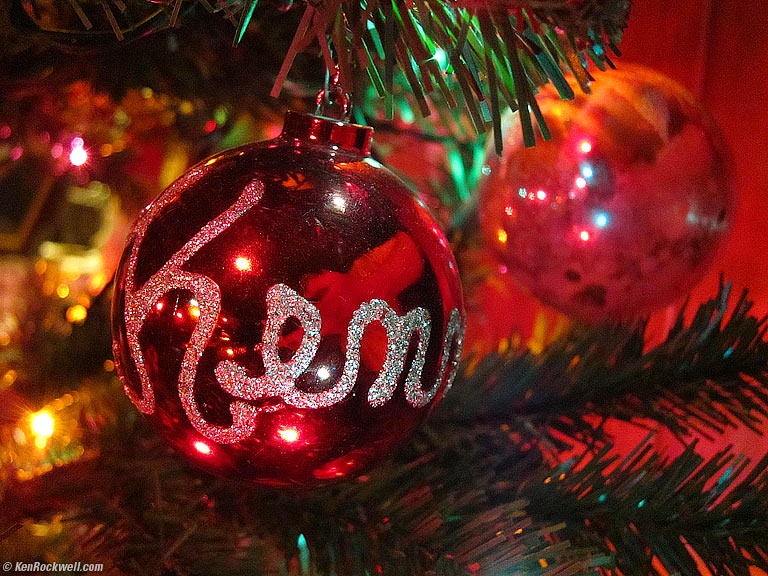 ΚΑΙ ΛΙΓΟ ΠΙΟ ΠΕΡΙΕΡΓΑ
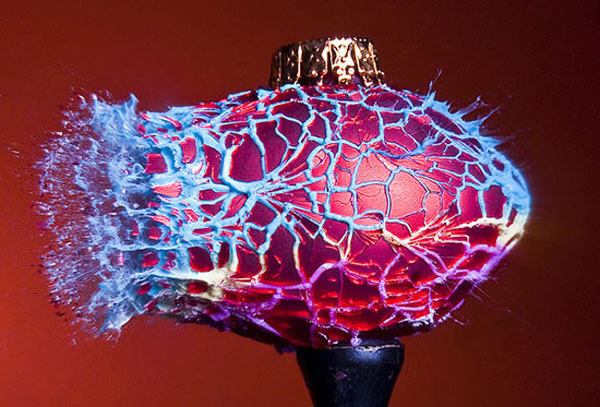 ΧΡΙΣΤΟΥΓΕΝΝΙΑΤΙΚΑ ΓΛΥΚΑ
ΜΕΛΟΜΑΚΑΡΟΝΑ ΚΑΙ ΚΟΥΡΑΜΠΙΕΔΕΣ
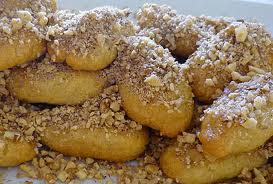 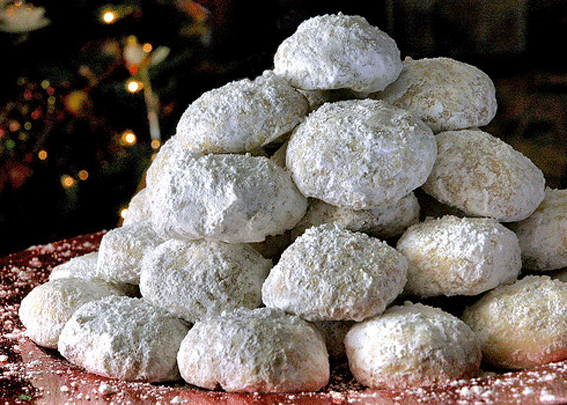 ΚΑΙ ΜΕ ΣΟΚΟΛΑΤΑ
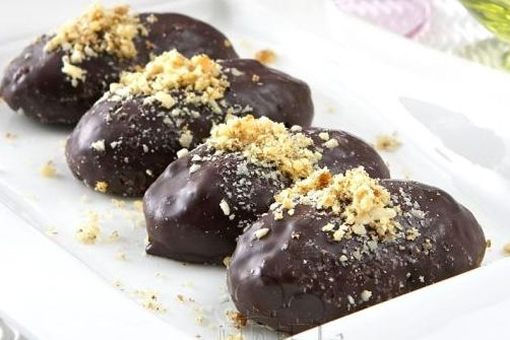 ΑΦΙΕΡΩΜΕΝΟ ΣΤΟ ΔΑΣΚΑΛΟ ΜΟΥ
ΑΠΟ ΤΟΝ ΑΛΕΞΑΝΔΡΟ ΜΠΑΝΟ